Topic - Year 5 – Mystery and Materials
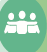 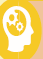 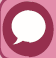 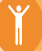